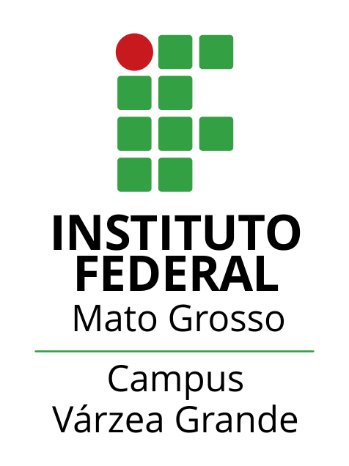 OUVIDORIA/SIC IFMT
Maristela Abadia Guimarães
Ouvidora/Gestora SIC/Autoridade Monitoramento SIC
Luiz Alberto Rodrigues Gonçalves
Ouvidor/Gestor SIC/Autoridade Monitoramento SIC
O que é ouvidoria?http://ouvidoria.ifmt.edu.br/órgão de gestão que auxilia o usuário do serviço público em suas relações com o Estado/instituição por meio da interlocução, de modo que esse processo provoque contínua melhoria dos serviços públicos prestados.instância onde se detecta a existência de problemas e, como consequência, induz a melhorias estruturais e conjunturais.a ouvidoria é uma instituição de participação e tem o dever de promover a interação entre os entes.
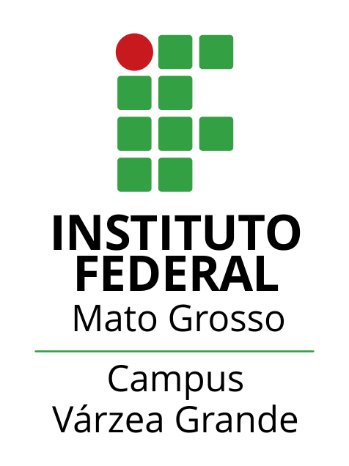 - Por que a gestão implantou ouvidoria/SIC?Trata-se de medida obrigatória, conforme legislaçõeshttp://ouvidoria.ifmt.edu.br/conteudo/pagina/legislacao_ouvidoria/
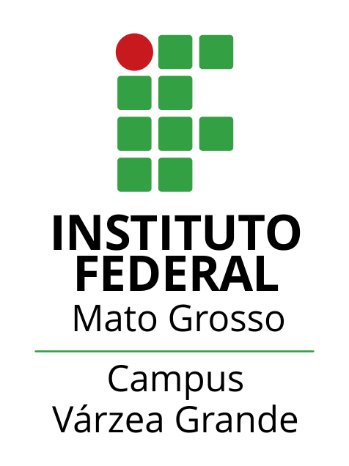 Todos queremos transparência, mas qual nosso papel QUANDO SE EXIGE QUE SEJAMOS OS MOTIVADORES DESSA TRANSPARÊNCIA?- Como servidor como reajo quando recebo um pedido do SIC ou de Transparência Ativa?- Como servidor como reajo quando recebo uma manifestação de ouvidoria?
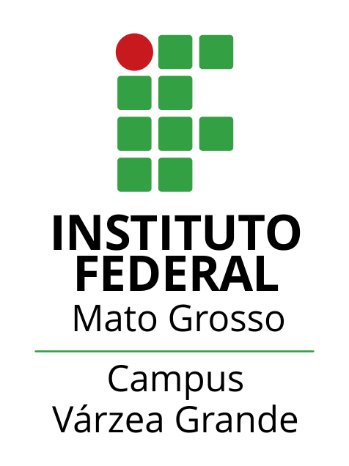 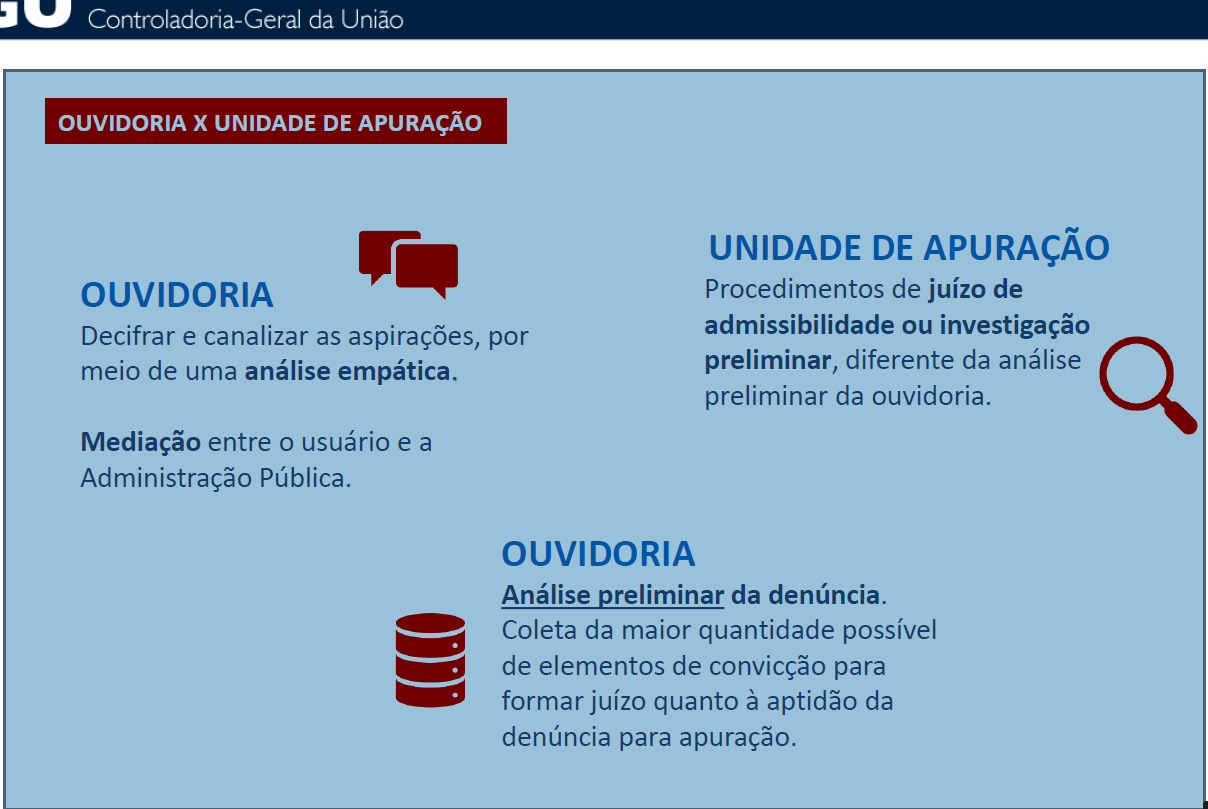 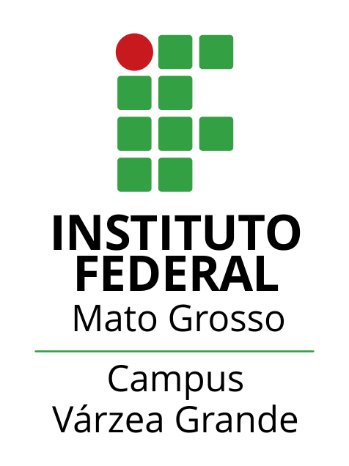 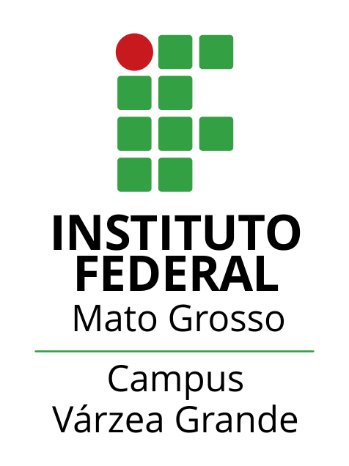 Ler e-mail ilustrativo de manifestação usuário
CURSO TRATAMENTO DE DENÚNCIAS EM OUVIDORIA CONTEÚDO PROGRAMÁTICO
MÓDULO I – OUVIDORIAS PÚBLICAS E DENÚNCIAS: ASPECTOS INTRODUTÓRIOS 
 ORIGEM DA OUVIDORIA 
 QUAL É A DIFERENÇA ENTRE OUVIDORIAS PÚBLICAS E PRIVADAS? 
 O PAPEL DAS OUVIDORIAS PÚBLICAS 
 FUNÇÕES DA OUVIDORIA PÚBLICA 
 TIPOS DE MANIFESTAÇÃO 
 ENTIDADES OBRIGADAS A INSTITUIR CANAIS DE DENÚNCIA 
 NORMAS APLICÁVEIS 
MÓDULO II – RECEBIMENTO DE DENÚNCIAS E ANÁLISE PRELIMINAR 
 ALCANCE DO TRABALHO DA OUVIDORIA: OUVIDORIA X UNIDADE DE APURAÇÃO 
 RESTRIÇÃO DE ACESSO E PROTEÇÃO DO DENUNCIANTE 
 COMUNICAÇÃO ANÔNIMA 
 DENÚNCIAS CONTRA AUTORIDADES 
 DENÚNCIAS DE ASSÉDIO MORAL 
 DENÚNCIAS DE ASSÉDIO SEXUAL 
 
 ERRO, FRAUDE E CORRUPÇÃO 
 CARACTERÍSTICAS DAS DENÚNCIAS 
 ANÁLISE PRELIMINAR 
 HIPÓTESES DE ENCERRAMENTO DE DENÚNCIAS 
 FONTES DE CONSULTA 
 UNIDADES DE APURAÇÃO 
 FLUXO DE TRATAMENTO 
 
MÓDULO III – SISTEMAS PARA REGISTRO DE DENÚNCIAS UTILIZADOS NA CGU 
 SISTEMA DE OUVIDORIAS DO PODER EXECUTIVO FEDERAL 
 BANCO DE DENÚNCIAS
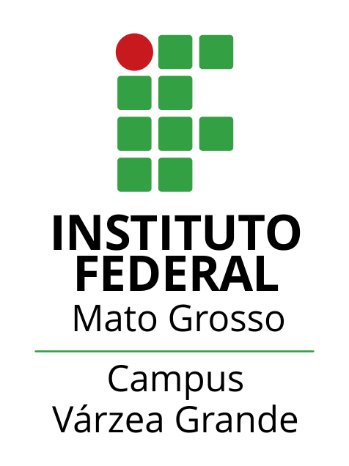 Manifestações no âmbito do IFMT
http://ouvidoria.ifmt.edu.br/media/filer_public/81/19/81199cd1-7864-4787-8a3d-2e5a40f5424c/ordem_administrativa_02-2020_-_fluxo_interno_para_tratamento_de_manifestacao.pdf
quais os ganhos de se ter uma ouvidoria? - otimização dos conflitos;-  ganho de tempo na tramitação de manifestações;-  desburocratização - Plano de integridade - amplificação do diálogo- Possibilidade de responder a demanda antes de judicializar - eficiência, eficácia e efetividade do serviço público
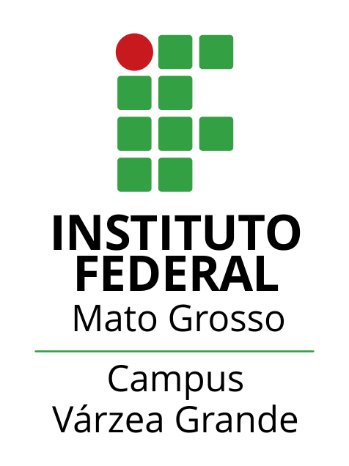 E aí, resolveu?http://ouvidoria.ifmt.edu.br/conteudo/pagina/painel-e-ai/
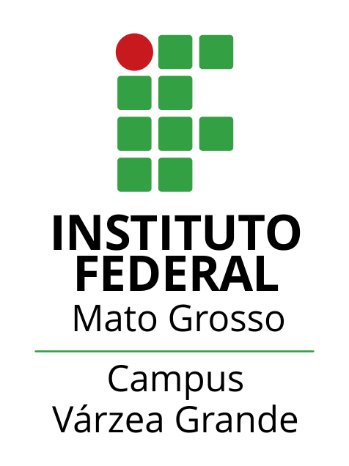 E aí, resolveu?http://ouvidoria.ifmt.edu.br/conteudo/pagina/painel-e-ai/
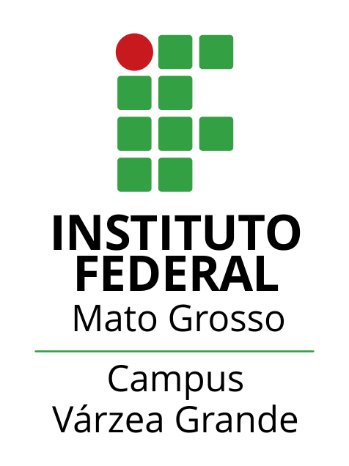